Přírodní sladidla
= ve vodě rozpustné sladce chutnající látky na bázi přírodních sacharidů, stanovené dle vyhl.

Nař. 1169/2011
Vyhl. 76/2003
Nař. 852/2004
Zákon 110/1997
Přírodní sladidla-1169/2011
Název  potraviny
(Seznam složek)
(Alergeny)
(Množství  určitých složek nebo skupin složek)
Čisté množství potraviny
(DMT), DP
Podmínky uchování nebo podmínky použití
Jméno PPP
Země  původu
(Návod k použití)
(Obsah alkoholu nad 1,2 %)
Výživové údaje
Přírodní sladidla-110/1997
šarže
Přírodní sladidla-76/2003
Označí se:
přírodní sladidla skupinou a podskupinou, s výjimkou tekutých výrobků z cukru,
tekuté výrobky z cukru podskupinou, obsahem sušiny a invertního cukru v sušině.
Přírodní sladidla-76/2003
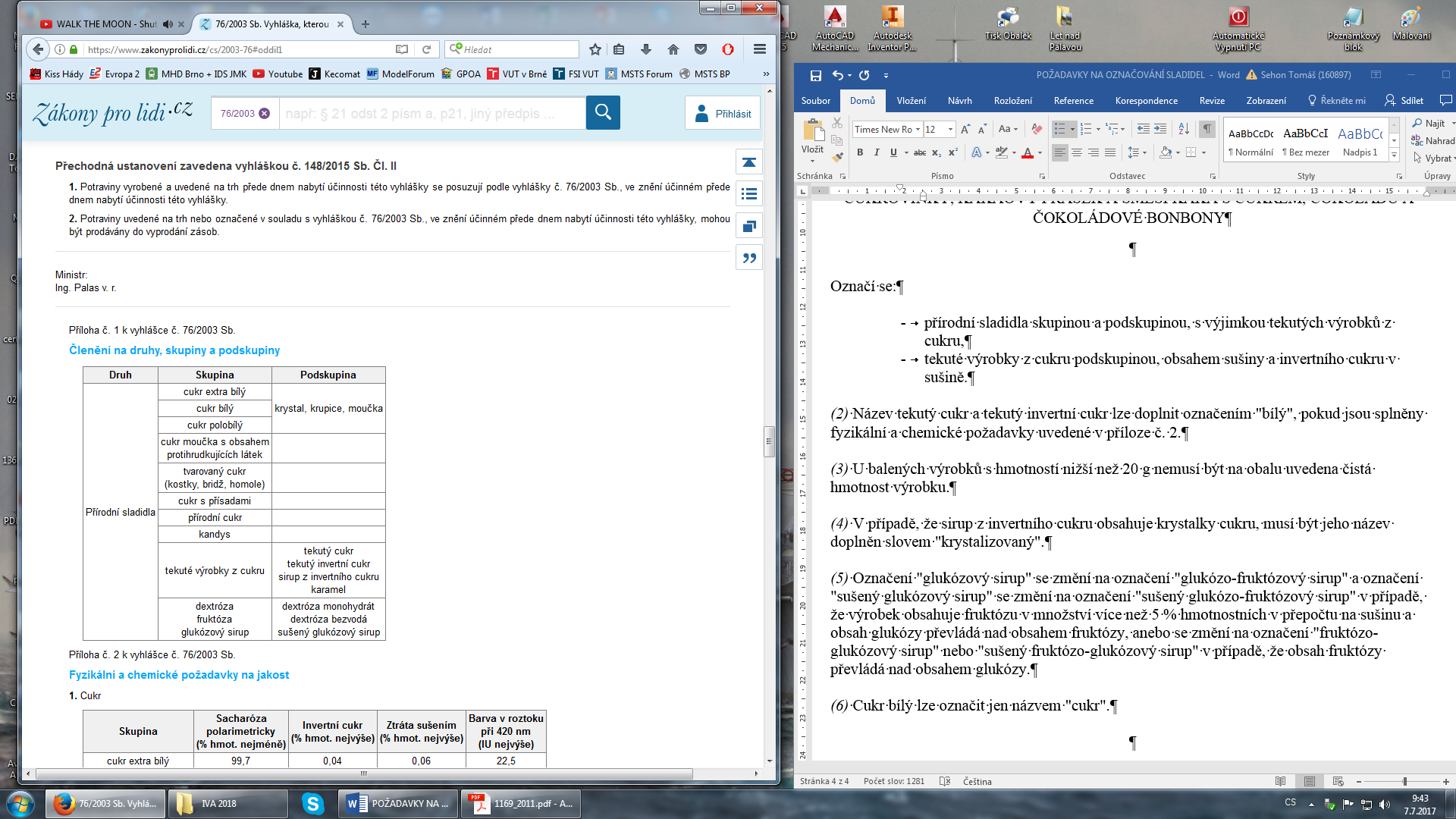 Přírodní sladidla-76/2003
Název tekutý cukr a tekutý invertní cukr lze doplnit označením "bílý", pokud jsou splněny fyzikální a chemické požadavky uvedené v příloze č. 2.
U balených výrobků s hmotností nižší než 20 g nemusí být na obalu uvedena čistá hmotnost výrobku- cukříky.
 Cukr bílý lze označit jen názvem "cukr".
Přírodní sladidla-76/2003
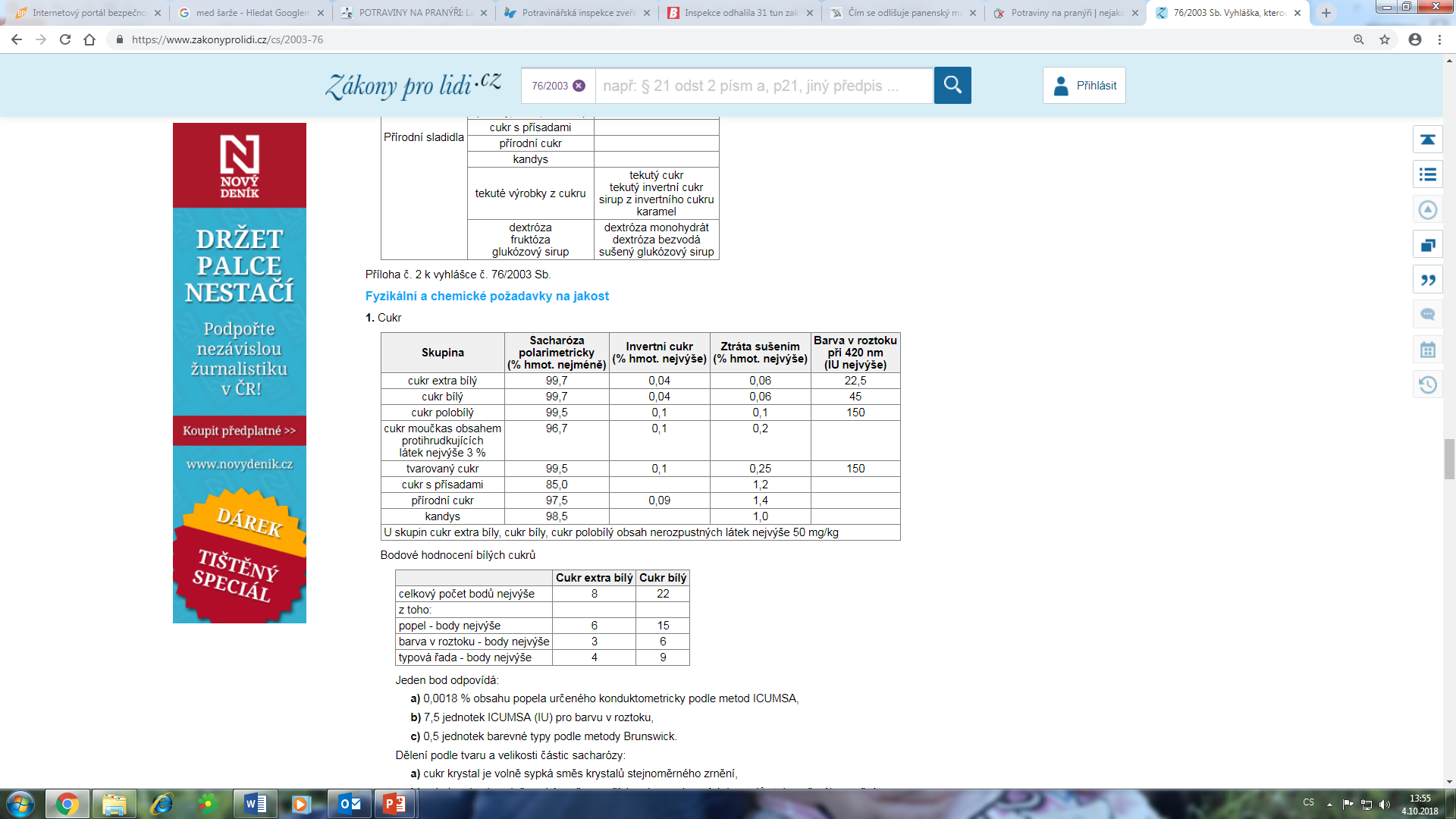 CUKROVINKY
= potraviny jiné než čokolády a čokoládové bonbony, jejichž základní složku tvoří přírodní sladidla nebo sladidla a další složky, jimiž mohou být i kakaové součásti nebo čokoláda, a které nesplňují požadavky na čokoládu nebo čokoládové bonbony podle § 19
CUKROVINKY
Nař. 1169/2011
Vyhl. 76/2003
Nař. 852/2004
Zákon 110/1997
CUKROVINKY- 1169/2011
Název  potraviny
Seznam složek
Alergeny
Množství  určitých složek nebo skupin složek
Čisté množství potraviny
Datum minimální trvanlivosti
Podmínky uchování nebo podmínky použití
Jméno PPP
Země  původu
Návod k použití
(Obsah alkoholu nad 1,2 %)
Výživové údaje
CUKROVINKY- 1169/2011
datum minimální trvanlivosti se nevyžaduje u cukrovinek sestávajících téměř výhradně z ochucených nebo přibarvených cukrů a žvýkaček

žvýkačky jsou osvobozeny od požadavku na označování výživových hodnot

 u potravin, jejichž trvanlivost byla prodloužena pomocí balicích plynů povolených podle nařízení (ES) č. 1333/2008 se uvede údaj "baleno v ochranné atmosféře"
CUKROVINKY- 1169/2011
Potraviny obsahující sladidla se u názvu výrobku označí "se sladidlem„

Potraviny obsahující přidaný cukr nebo cukry i sladidlo nebo sladidla povolená podle nařízení (ES) č. 1333/2008 se označí: "s cukrem (cukry) a sladidlem (sladidly)", tento údaj se připojí k názvu potraviny

 Potraviny obsahující aspartam nebo sůl aspartamu-acesulfanu, povolené podle nařízení (ES) č. 1333/2008 se označí: "obsahuje aspartam (zdroj fenylalaninu)" v případě, že jsou tyto látky uvedeny v seznamu složek pod svým číslem E; "obsahuje zdroje fenylalaninu" se uvede na etiketě v případě, že aspartam nebo sůl aspartamu-acesulfanujsou na seznamu složek uvedeny pod svým specifickým názvem
CUKROVINKY- 1169/2011
N. 1333/2008 O POTRAVINÁŘSKÝCH PŘÍDATNÝCH LÁTKÁCH
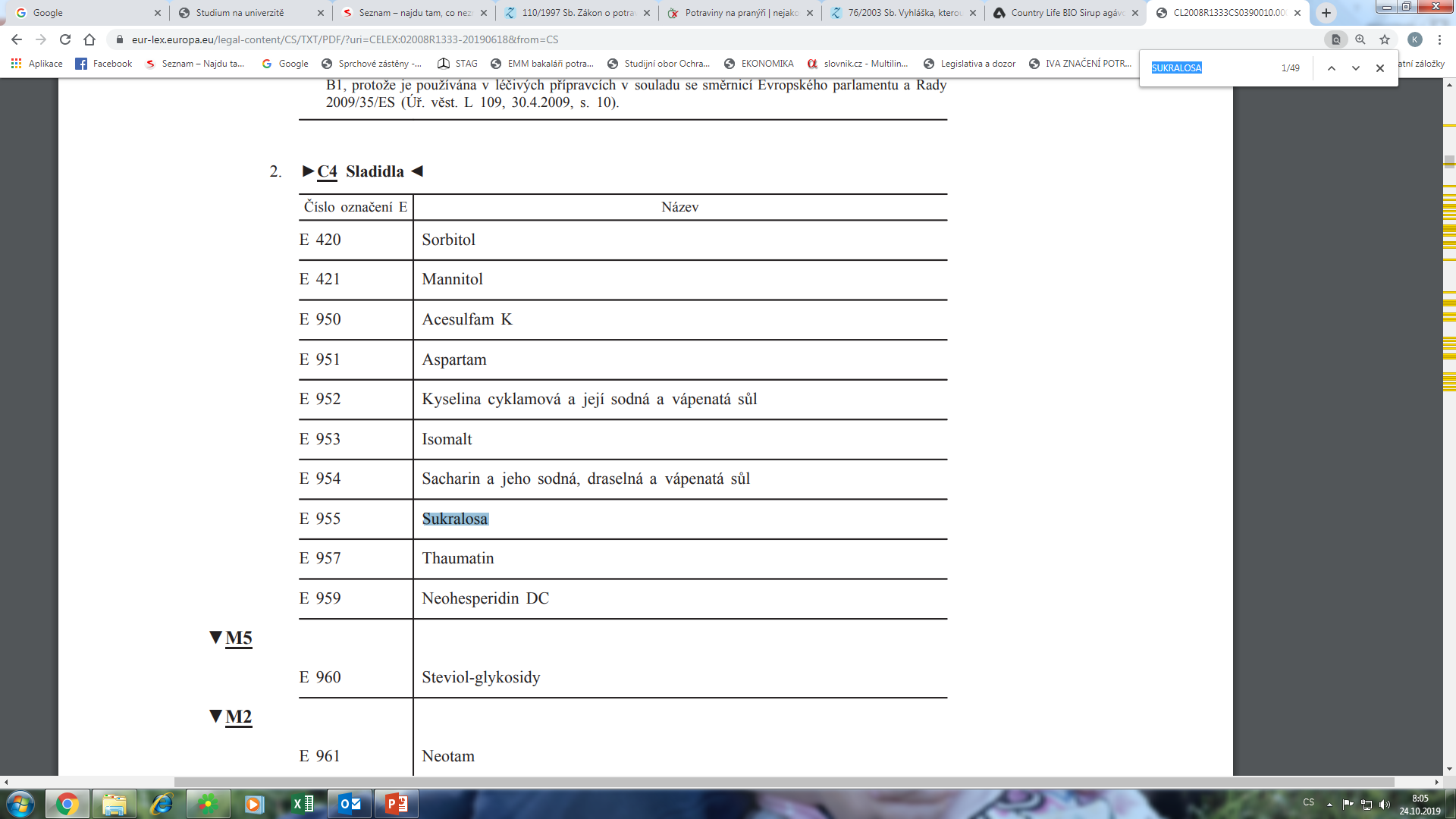 CUKROVINKY- 1169/2011
Potraviny obsahující více než 10 % přidaných polyalkoholů povolených podle nařízení (ES) č. 1333/2008 se označí slovy "nadměrná konzumace může vyvolat projímavé účinky"
Cukrovinky nebo nápoje obsahující glycyrrhizovou kyselinu nebo její amonnou sůl v koncentraci 100 mg/kg nebo 10 mg/l nebo vyšší se označí údajem "obsahuje lékořici", který se připojí bezprostředně za seznam složek, pokud není výraz "lékořice" uveden v seznamu složek nebo v názvu dané potraviny. Není-li uveden seznam složek, připojí se tento údaj k názvu potraviny.
Cukrovinky obsahující glycyrrhizovou kyselinu nebo její amonnou sůl v koncentraci 4 g/kg nebo vyšší se označí údajem "obsahuje lékořici - osoby s vysokým krevním tlakem by se měly vyvarovat nadměrné spotřeby" bezprostředně za seznam složek, příp. k názvu.
CUKROVINKY- 110/1997
Šarže
CUKROVINKY- 76/2003/2011
cukrovinky se označí názvem skupiny a podskupiny
pokud nelze: název se odvodí podle základních surovin nebo technologií použitých při výrobě 

s „čokoládou“ ˃ 5%
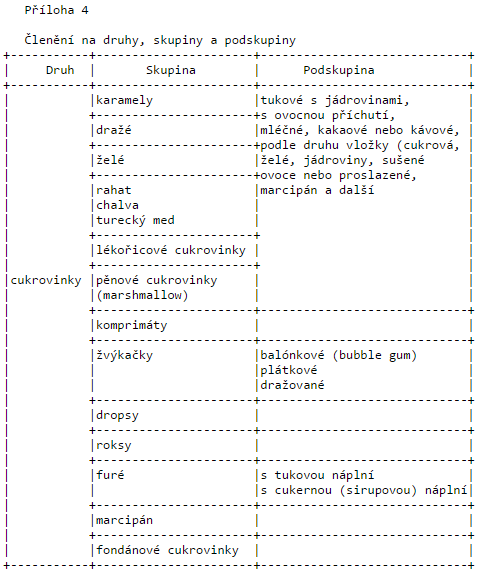 Karamely
cukrovinky tvárlivé konzistence, do určité míry žvýkavé, s různou příchutí,
Dražé
cukrovinky tužší až tvrdé konzistence s různými vložkami, s nábalem zejména cukru
Želé
cukrovinky s konzistencí gelu vzniklou přídavkem želírujících látek, zejména pektinu, agaru, škrobu nebo želatiny
Marcipán
cukrovinky polotuhé konzistence, různých tvarů vyrobené z nejméně 1 dílu surové marcipánové hmoty (sestávající nejméně z 50 % loupaných mandlí a nejvýše 50 % cukru) a nejvýše 1 dílu cukrové moučky, popřípadě přibarvené, upravené na povrchu sypáním, zdobením či polevou,
Rahat, chalva, turecký med
rahat – škrobové želé různých tvarů obalených směsí práškového cukru a škrobu,
turecký med – šlehaný cukrosirupový roztok s bílkem, popřípadě s přídavkem suchých skořápkových plodů,
chalva – šlehaná kandytová hmota s pěnotvornou látkou pastovité konzistence, popřípadě s přídavkem suchých skořápkových plodů a tuku,
Lékořicové cukrovinky
cukrovinky ze směsi cukru, glukózového sirupu a mouky, popřípadě dalších surovin, jejichž charakteristickou složku tvoří výtažek z lékořice
Fondánové cukrovinky
cukrovinky polotuhé až tuhé konzistence z cukerné hmoty, popřípadě s přídavkem dalších látek s jemnou krystalickou strukturou
Komprimáty
cukrovinky vyráběné lisováním ochucených a obarvených práškovitých směsí, zejména ve tvaru čoček nebo tablet
Žvýkačky
cukrovinky výrazně gumovité až tažné konzistence s různými příchutěmi
Dropsy
cukrovinky neplněné, z kandytové hmoty, složené převážně z cukrů a glukózového sirupu, různě tvarované, různé barvy a chuti, tvrdé konzistence
Roksy
cukrovinky tvrdé konzistence podobné dropsům, ve tvaru špalíčků, tyčinek nebo lízátek, které mohou mít na průřezu barevné obrazce z ochucených kandytových hmot
Furé
cukrovinky z kandytové hmoty, na povrchu matné, sklovité, tvrdé konzistence obsahující uvnitř minimálně 13 % polotuhé nebo tekuté náplně
Pěnové cukrovinky
(marshmallow) – cukrovinky lehčené, pěnovité, žvýkavé konzistence, popřípadě s jemnými částicemi směsi práškového cukru nebo škrobu anebo jejich kombinací.
Kakaový prášek a směsi kakaa s cukrem
kakaovým práškem (kakaem) – potravina získaná z pražených kakaových bobů zbavených slupek, upravených do formy prášku, obsahující nejméně 20 % kakaového másla v sušině a nejvýše 9 % vody,
směsí kakaa s cukrem – potravina získaná mechanickým smísením nebo instantizací kakaa s cukrem v určitém poměru
Kakaový prášek a směsi kakaa s cukrem- 1169/2011
Název  potraviny
Seznam složek
Alergeny
Množství  určitých složek nebo skupin složek
Čisté množství potraviny
Datum minimální trvanlivosti
Podmínky uchování nebo podmínky použití
Jméno PPP
Země  původu
Návod k použití
(Obsah alkoholu nad 1,2 %)
Výživové údaje
Kakaový prášek a směsi kakaa s cukrem- 110/1997
Šarže
Kakaový prášek a směsi kakaa s cukrem- 76/2003
Kakao se označí názvem skupiny, popřípadě i názvem podskupiny.
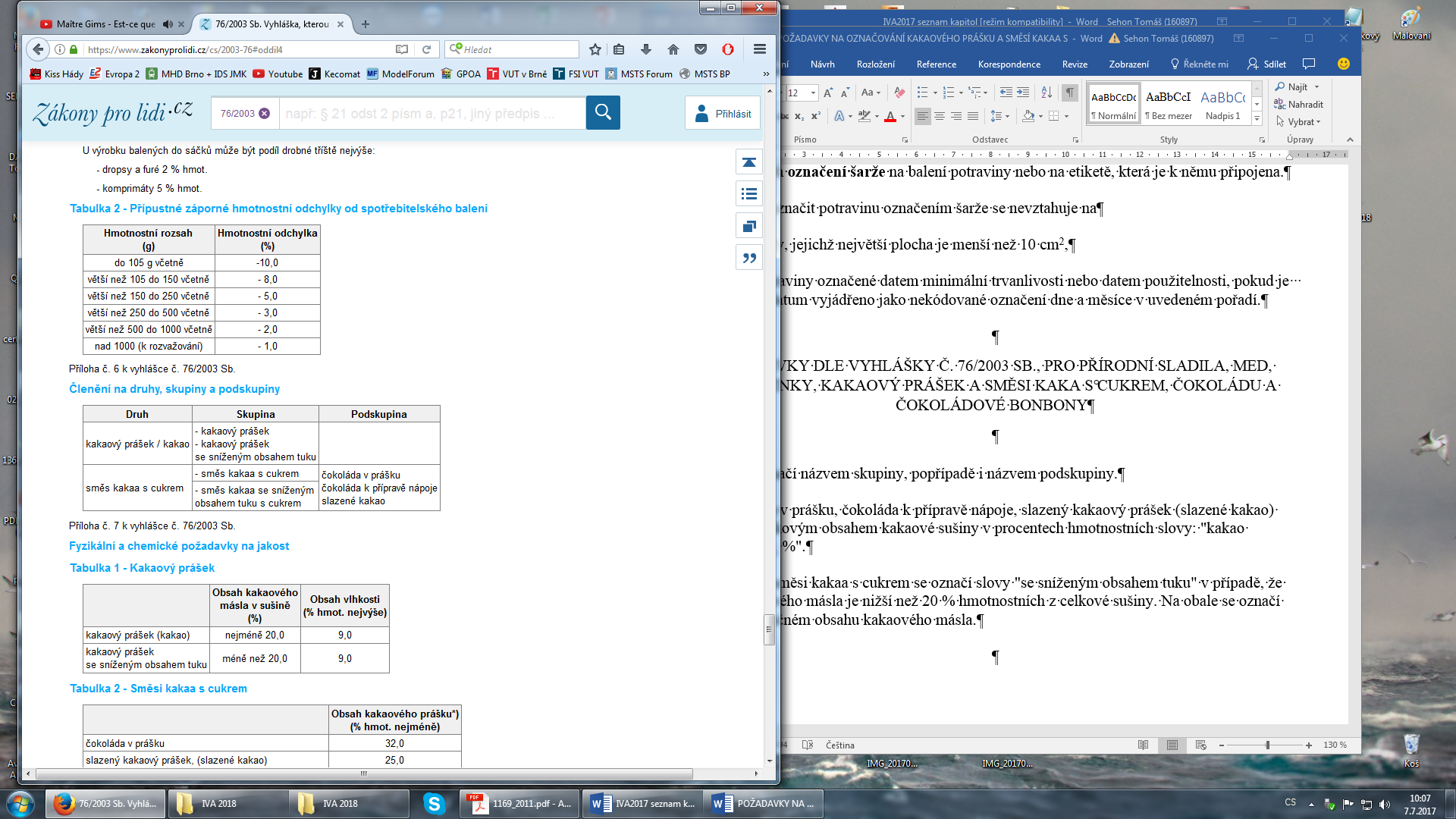 Kakaový prášek a směsi kakaa s cukrem- 76/2003
Čokoláda v prášku, čokoláda k přípravě nápoje, slazený kakaový prášek (slazené kakao) se označí celkovým obsahem kakaové sušiny v procentech hmotnostních slovy: "kakao nejméně . . . . %".

Kakao a směsi kakaa s cukrem se označí slovy "se sníženým obsahem tuku" v případě, že obsah kakaového másla je nižší než 20 % hmotnostních z celkové sušiny. Na obale se označí údaje o skutečném obsahu kakaového másla.
Čokoláda a čokoládové bonbony
a) čokoládou (hořkou čokoládou) – potravina vyrobená z kakaových součástí, přírodních sladidel, sladidel3) nebo jejich kombinací (dále jen "sladidel"), přídatných látek nebo látek určených k aromatizaci, popřípadě z dalších složek, a která vyhovuje požadavkům uvedeným v příloze č. 9,
b) mléčnou čokoládou – potravina vyrobená z kakaových součástí, sladidel, mléka nebo mléčných výrobků, popřípadě z dalších složek, a která vyhovuje požadavkům uvedeným v příloze č. 9,
c) bílou čokoládou – potravina vyrobená z kakaového másla, mléka nebo mléčných výrobků, sladidel, popřípadě z dalších složek, a která vyhovuje požadavkům uvedeným v příloze č. 9
Čokoláda a čokoládové bonbony
e) Chocolate a la taza – čokoláda vyrobená z kakaových součástí, sladidel, mouky nebo pšeničného, rýžového nebo kukuřičného škrobu, přičemž obsah mouky nebo škrobu je nejvýše 8 % celkové hmotnosti, a která vyhovuje požadavkům uvedeným v příloze č. 9,

f) Chocolate familiar a la taza – čokoláda vyrobená z kakaových součástí, sladidel, mouky nebo pšeničného, rýžového nebo kukuřičného škrobu, přičemž obsah mouky nebo škrobu je nejvýše 18 % celkové hmotnosti, a která vyhovuje požadavkům uvedeným v příloze č. 9,
Čokoláda a čokoládové bonbony
g) family mléčnou čokoládou – potravina vyrobená z nižšího podílu kakaových součástí, sladidel a vyššího podílu mléka nebo mléčných výrobků, a která vyhovuje požadavkům stanoveným v příloze č. 9,
h) čokoládovým bonbonem – potravina o velikosti jednoho sousta, vyrobená z jednoho druhu čokolády nebo kombinace čokolád ve směsi (čokolády, mléčné čokolády, family mléčné čokolády, bílé čokolády nebo plněné čokolády) a jiných jedlých složek; celkový obsah čokolády musí být nejméně 25 % celkové hmotnosti výrobku,
i) kakaovou součástí – kakaová drť, kakaová hmota, kakaový prášek, kakaové máslo, kakaové výlisky, kakaový tuk.
Čokoláda a čokoládové bonbony
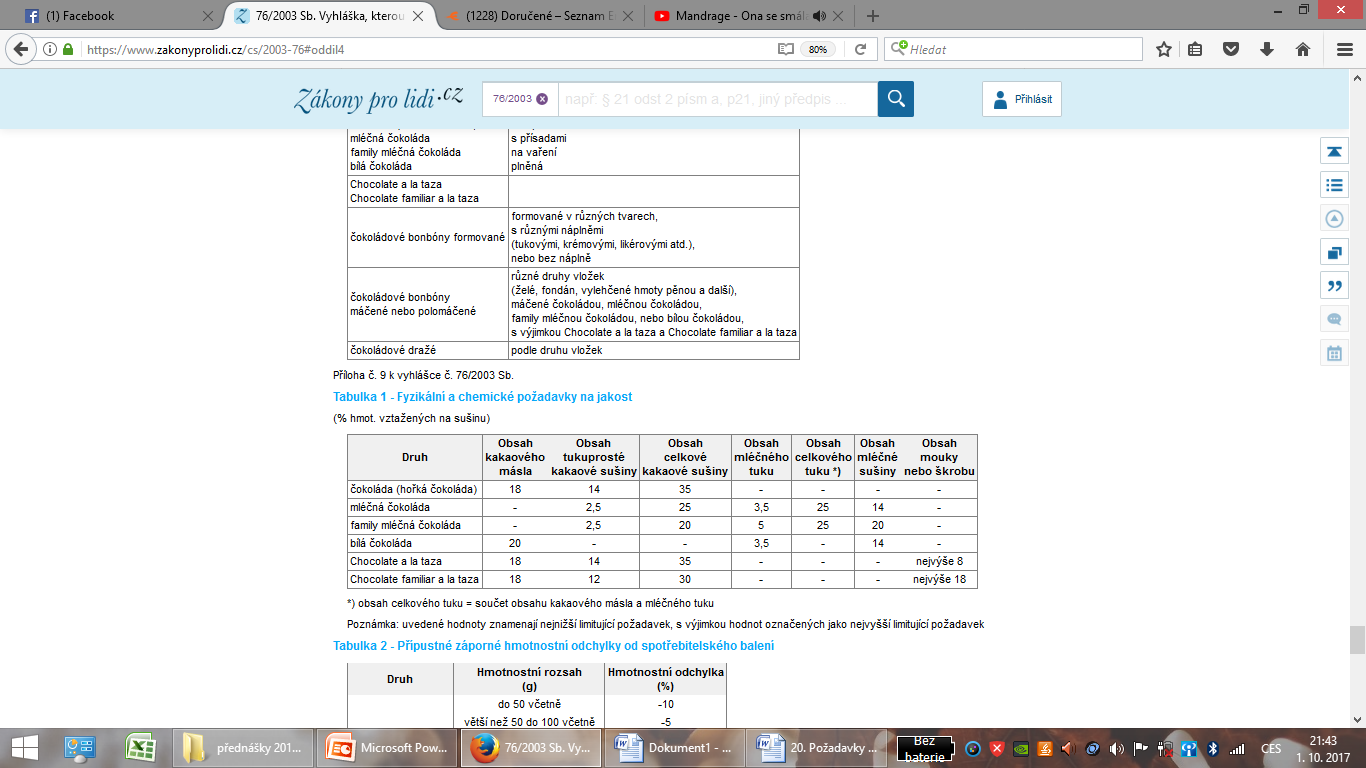 Čokoláda a čokoládové bonbony 1169/2011
Název  potraviny
Seznam složek
Alergeny
Množství  určitých složek nebo skupin složek
Čisté množství potraviny
Datum minimální trvanlivosti
Podmínky uchování nebo podmínky použití
Jméno PPP
Země  původu
Návod k použití
(Obsah alkoholu nad 1,2 %)
Výživové údaje
Čokoláda a čokoládové bonbony 110/1997
Šarže
Čokoláda a čokoládové bonbony 76/2003
Druh, popřípadě skupina
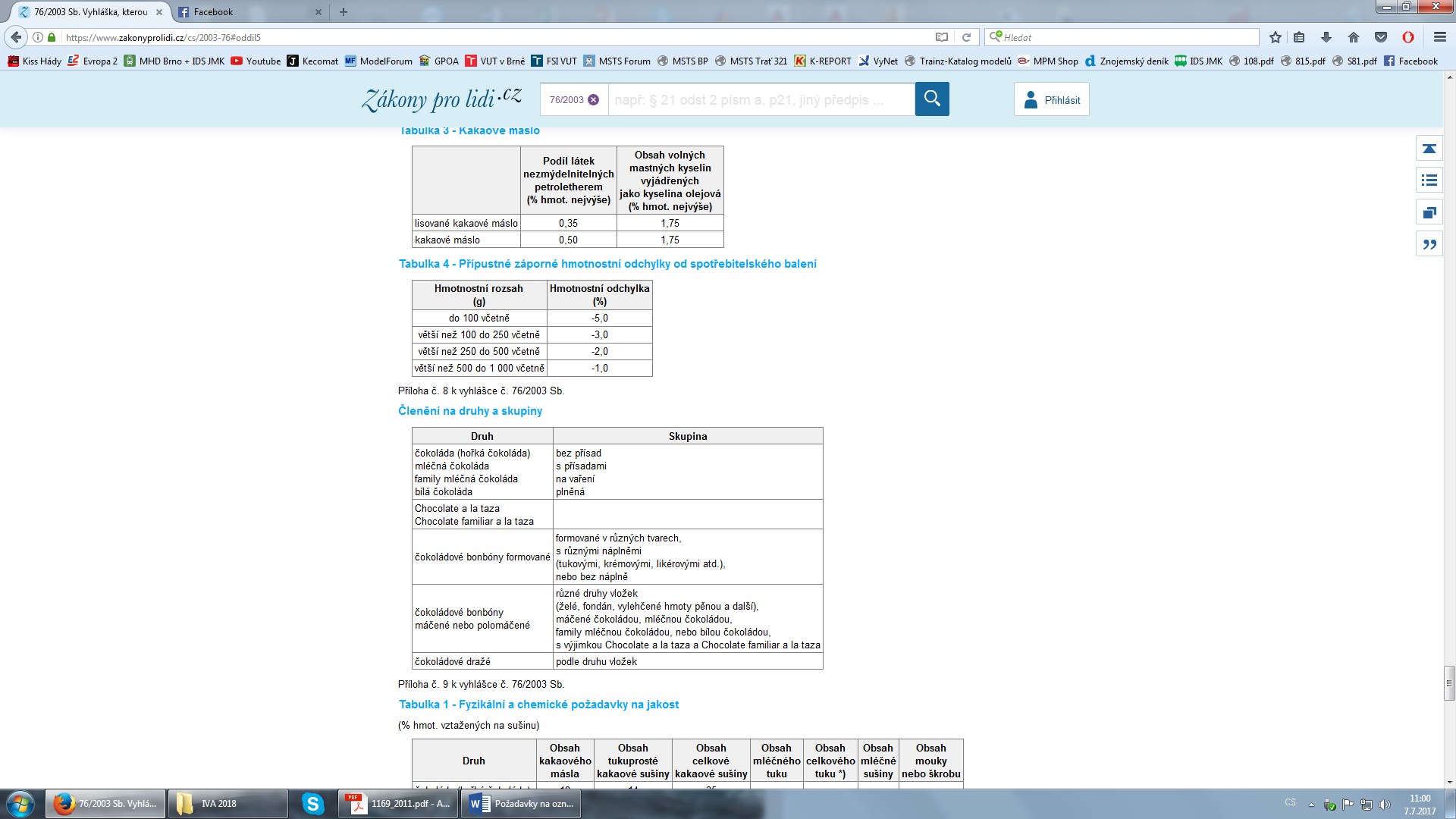 Čokoláda a čokoládové bonbony 76/2003
název složky, která výrobek charakterizuje, například mandle, lískové ořechy, sušené ovoce aj., pokud byla složka použita.
Čokoláda a čokoládové bonbony 76/2003
Pokud se název "čokoláda" ("hořká čokoláda") doplní označením"poleva", musí výrobek obsahovat nejméně 35 % celkové kakaové sušiny, nejméně 31 % kakaového másla a nejméně 2,5 % tukuprosté kakaové sušiny,
Čokoláda a čokoládové bonbony 76/2003
Pokud se název "mléčná čokoláda" doplní označením "poleva", musí výrobek obsahovat nejméně 31 % hmotnostních celkového tuku (kakaové máslo a mléčný tuk),
Čokoláda a čokoládové bonbony 76/2003
Pokud se slovo "mléčná" v názvu "mléčná čokoláda" nahradí slovem
"smetanová", musí výrobek obsahovat nejméně 5,5 % hmotnostních mléčného tuku,
„mléčná s odstředěným mlékem", musí výrobek obsahovat nejvýše 1 % hmotnostní mléčného tuku.
Čokoláda a čokoládové bonbony 76/2003
Čokoláda (hořká čokoláda), mléčná čokoláda, family mléčná čokoláda, Chocolate a la taza, Chocolate familiar a la taza se označí na obalu slovy: "obsah kakaové sušiny nejméně . . . . %". Obsahem kakaové sušiny se rozumí celkový obsah sušiny kakaových součástí vyjádřený v procentech k celkové hmotnosti výrobku.
Čokoláda a čokoládové bonbony 76/2003
Čokolády, do kterých lze přidávat jiný rostlinný tuk podle § 22 odst. 2, se označí slovy: "vedle kakaového másla obsahuje rostlinné tuky". Toto označení se na obalu uvede v blízkosti seznamu složek, avšak zřetelně odděleně a minimálně stejně velkými písmeny jako složení.
Čokoláda a čokoládové bonbony 76/2003
Vyšší jakost výrobků čokoláda (hořká čokoláda), mléčná čokoláda a čokoládové polevy z těchto čokolád může být na obalu vhodně vyjádřena například slovy "extra", "vysoká jakost" apod. a doplněna popisem nebo informacemi o příslušných jakostních parametrech, a to za podmínky, že
čokoláda (hořká čokoláda) obsahuje nejméně 43 % celkové kakaové sušiny a nejméně 26 % kakaového másla,
Čokoláda a čokoládové bonbony 76/2003
mléčná čokoláda obsahuje nejméně 30 % celkové kakaové sušiny a nejméně 18 % mléčné sušiny a nejméně 4,5 % mléčného tuku v mléčné sušině, získané ze zahuštěného nebo sušeného plnotučného mléka, polotučného nebo odstředěného mléka, smetany nebo zahuštěné, případně sušené smetany, másla nebo mléčného tuku,
čokoládová poleva obsahuje nejméně 16 % tukuprosté kakaové sušiny.
CUKROVINKY 110/1997 Sb.Zabalené § 7a) jméno a příjmení nebo název anebo obchodní firma a adresa sídla provozovatele potravinářského podniku, který potravinu vyrobil,b) název potraviny,c) čisté množství,d) seznam složek,e) země nebo místo původu,f) způsob uchování, jde-li o potraviny, u nichž by při nesprávném uchování mohla být ohrožena bezpečnost nebo zhoršena jakost stanovená prováděcím právním předpisem nebo deklarovaná výrobcem,g) datum použitelnosti nebo datum minimální trvanlivosti,h) údaje podle čl. 10 odst. 1 nařízení Evropského parlamentu a Rady (EU) č. 1169/2011, (balené, sladila, …)i) údaje podle čl. 44 odst. 1 písm. a) nařízení Evropského parlamentu a Rady (EU) č. 1169/2011,- alergenyj) údaj o množství hlavní složky v hmotnostních procentech, stanoví-li tak prováděcí právní předpis.
CUKROVINKY 110/1997 Sb.Nebalené § 8v těsné blízkosti	jméno nebo obchodní název a adresu sídla provozovatele potravinářského podniku, který potravinu vyrobil, 	údaj o množství hlavní složky v hmotnostních procentech, stanoví-li tak prováděcí právní předpis, 	údaj o třídě jakosti, stanoví-li tak prováděcí právní předpis	název potraviny,	země nebo místo původu včetně označení původu potraviny stanovené přímo použitelným předpisem Evropské unie	údaje podle čl. 10 odst. 1 nařízení Evropského parlamentu a Rady (EU) č. 1169/2011 (balené, sladila, …)	údaj o čistém množství u pekařských a cukrářských výrobkův blízkosti místa nabízení	datum použitelnosti nebo datum minimální trvanlivosti,		údaje podle čl. 44 odst. 1 písm. a) nařízení Evropského parlamentu a Rady (EU) č. 1169/2011,- 9 (1) c- alergeny		další údaje, stanoví-li tak prováděcí právní předpis nebo přímo použitelný předpis Evropské unie
Máte nějaké otázky?DĚKUJI ZA POZORNOST